6. zasedání PS Vzdělávání pro území Plzeňského kraje
24. ledna 2017
1. zahájení, schválení programu, schválení hostů
Program zasedání
1.	Zahájení, schválení programu, schválení hostů
2.	Schválení Dodatku č. 1 ke Statutu PS Vzdělávání
3.	Aktuální informace k realizaci projektu „Krajský akční plán rozvoje vzdělávání 	Plzeňského kraje“
4.	Schválení dodatků k platformám
5.	Schválení Rámce pro podporu infrastruktury a investic
6.	Aktuální informace o realizaci projektu SRP ve vazbě na jednotlivé MAP v 	Plzeňském kraji
7.	Prognóza vývoje žáků základních škol v Plzeňském kraji
8.	Diskuse, různé
9.	Závěr
2. Schválení Dodatku č. 1 ke Statutu PS Vzdělávání
Článek 3 odstavec 1 Statutu se mění následujícím způsobem:
 
Předsedou PS Vzdělávání je náměstkyně hejtmana pro oblast školství a cestovního ruchu.
3. Aktuální informace k realizaci projektu KAP
Krajský akční plán rozvoje vzdělávání Plzeňského kraje
 22. září 2016 schválen RSK
 5. října zaslán ke schválení na MŠMT
 19. října MŠMT KAP schválilo

1. zpráva o realizaci projektu
 27. října odevzdána na MŠMT

Personální změny realizačního týmu
 od 1. ledna 2017 Bc. Klára Kubešová administrativní pracovník
 od 1. ledna 2017 Bc. Jan Honomichl věcný manažer pro oblasti kariérové poradenství, rozvoj škol jako center celoživotního vzdělávání, další vzdělávání dospělých, společné vzdělávání (inkluze) a nepovinná témata (cizí jazyky, ICT apod.)

Spolupráce s MAP
Konference pro výchovné poradce středních škol
4. listopadu 2016

Jak na kariérové poradenství, odpovědnost, přínosy kariérového poradenství

Časová osa jako rámec kariérního poradenství (PhDr. Veronika Vitošková, Ph.D., školní psycholog)

Jak to dělám já (Mgr. Miroslava Březinová, výchovná poradkyně ZŠ Blovice)

Ochutnávka z aktivit Info Kariéry (kariéroví poradci Info Kariéry)
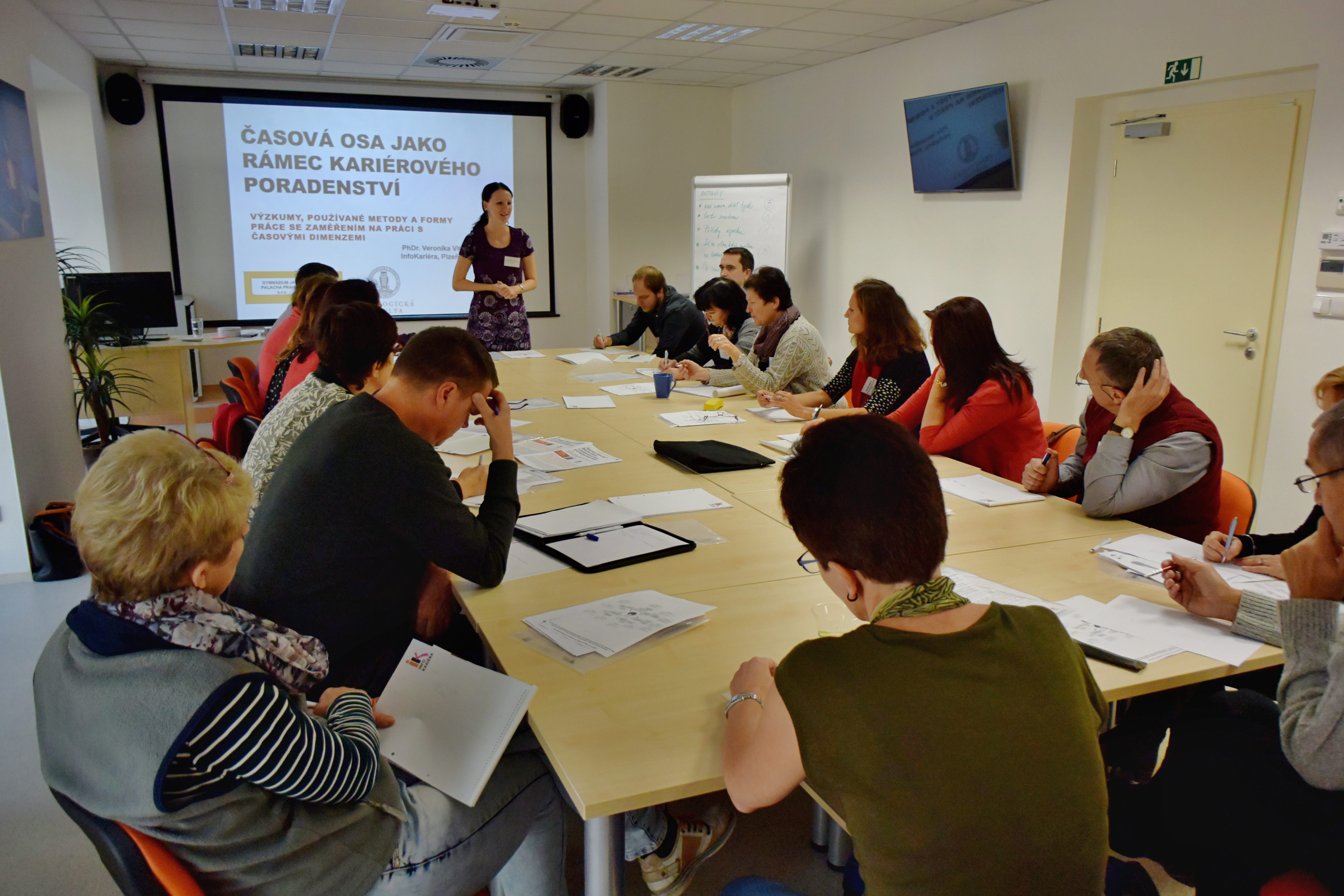 Informační seminář pro ředitele škol a školských zařízení k novele školského zákona (§16)
16. listopadu 2016

Právní rámec společného vzdělávání a střední školství (PaedDr. Josef Rydlo, NÚV)
RVP SV a povinné úpravy (Mgr. Jitka Jarníková, Ing. Renata Votavová, NÚV)
Spolupráce ŠPZ a SŠ v rámci inkluze (Mgr. Šárka Čechurová, Pedagogicko-psychologická poradna, Plzeň)
Setkání s řediteli středních škol
Soukromé a církevní školy
Plzeň, 5. 10. 2016
 SŠ s převahou učebních oborů
Sušice, 24. – 25. 10. 2016
 SŠ s maturitními obory
Špičák, 28. -29. 11. 2016
 Gymnázia
Špičák, 6. – 7. 12. 2016
Informace k příjímacímu řízení pro školní rok 2017/2018
 Představení Krajského akčního plánu
 Možnosti čerpání prostředků z IROP
 Individuální konzultace projektových záměrů škol
 Příprava projektu v rámci výzvy „Implementace KAP I“
 Rozvoj kompetencí k podnikavosti
harmonogram dalších aktivit
Informační seminář pro základní a střední školy (ITI)
Plzeň, 8. 2. 2017
 Seminář pro žadatele – šablony pro SŠ a VOŠ I
Plzeň, 1. 3. 2017
 Seminář k využívání digitálních technologií ve výuce
Klatovy, 16. 3. 2017
 Další připravovaná témata:
Inkluze pro výchovné poradce, průmysl 4.0, výuka odborného NJ apod.
Další aktivity:
Marketing technického vzdělávání, analýza věkové struktury pedagogů SŠ
Harmonogram důležitých výzev OP VVV pro SŠ a VOŠ v roce 2017
Podpora škol formou projektů zjednodušeného vykazování – šablony pro SŠ a VOŠ
 vyhlášena 20. 12. 2016, příjem žádostí do 30. 9. 2017
 Implementace Krajských akčních plánů I
 vyhlášení květen/červen 2017
 alokace pro Plzeňský kraj cca 88,5 mil. Kč
 povinné aktivity: polytechnické vzdělávání, matematická a čtenářská gramotnost
 Výzva pro VOŠ
 avízo v březnu 2017, vyhlášení v dubnu 2017
Změny v PS Vzdělávání
Plzeňský kraj
	člen: Mgr. Ivana Bartošová
 Agentura pro sociální začleňování
	člen: Mgr. Mikuláš Tichý
	náhradník: Mgr. Jan Kudry, Ph.D.
Změny v platformách
4. schválení dodatků k platformám
5. schválení rámce pro podporu infrastruktury a investic
Výzvy irop pro sš a Voš
32. a 33. výzva IROP Infrastruktura pro SŠ a VOŠ (bez SVL/SVL)
 56. a 57. výzva IROP Infrastruktura pro zájmové, neformální a celoživotní vzdělávání (bez SVL/SVL)
 66. výzva IROP Infrastruktura do vzdělávání – integrované projekty ITI
 68. výzva IROP Komunitně vedený místní rozvoj – vzdělávání
 84. a 86. výzva IROP Infrastruktura pro SŠ a VOŠ II (bez SVL/SVL)
 89. a 90. výzva IROP Infrastruktura pro zájmové, neformální a celoživotní vzdělávání II (bez SVL/SVL)
http://www.strukturalni-fondy.cz/cs/Microsites/IROP/Vyzvy
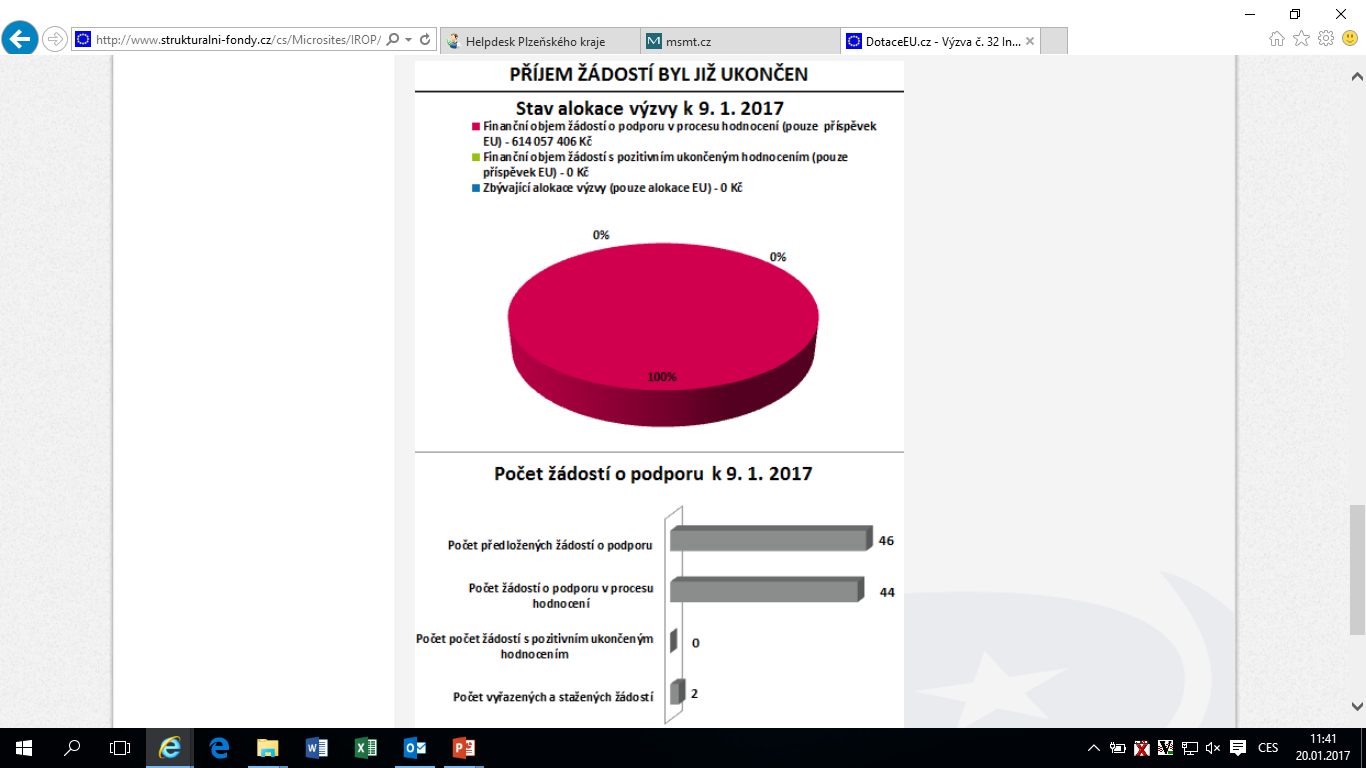 32. výzva irop
podané projekty do 32. výzvy
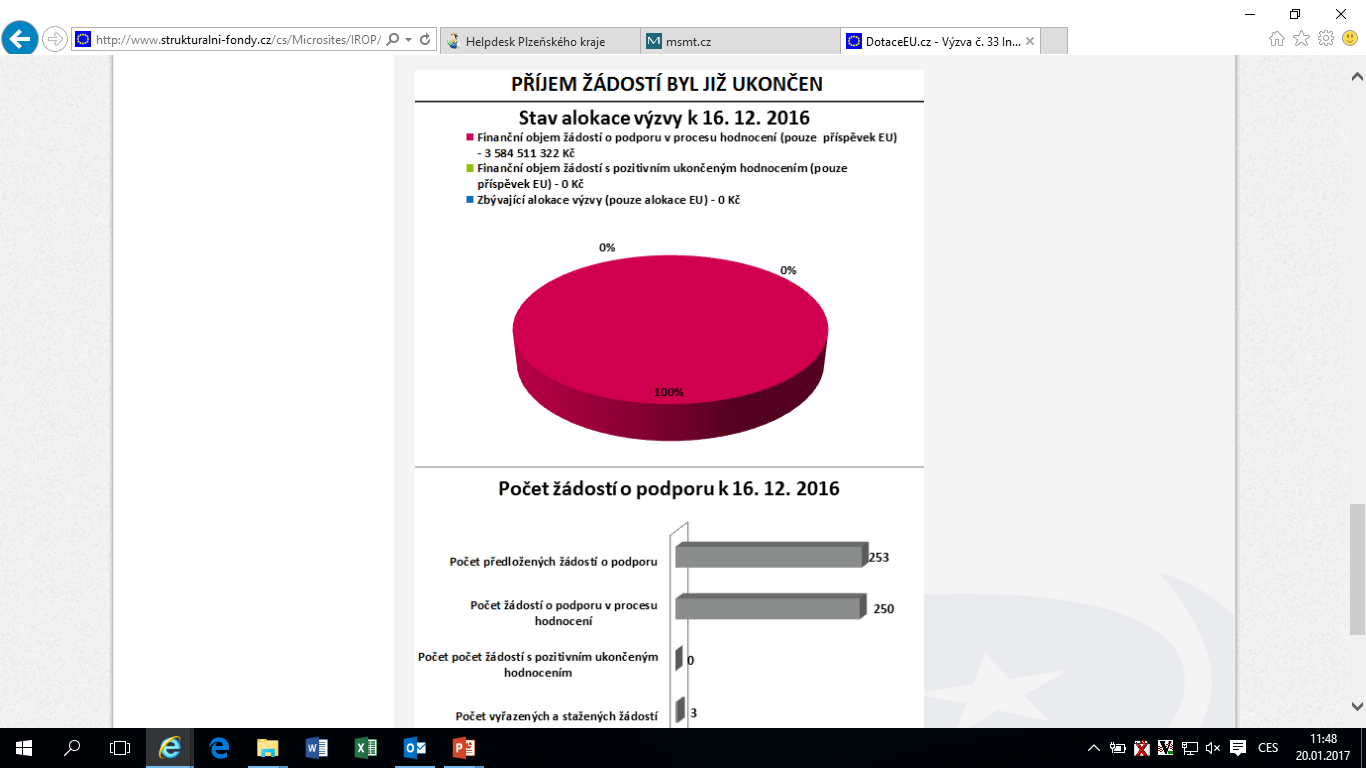 33. výzva irop
podané projekty do 33. výzvy
56. a 57. výzva irop
Vyhlášení výzvy: 
6.10.2016, 16:00
 Zahájení příjmu žádostí o podporu v MS2014+: 
18.11.2016, 14:00
 Datum a čas ukončení příjmu žádostí o podporu v MS2014+: 
14.4.2017, 14:00 
 Ukončení realizace projektu: 
28.6.2019
Minimální a maximální výše celkových způsobilých výdajů: 
1-20 mil. Kč
Připravované projekty do 56. a 57. výzvy irop
66. výzva irop
Vyhlášení výzvy: 
22. 12. 2016
 Výzva Nositele ITI k předkládání projektových záměrů: 
27. 1. 2017, předkládání projektových záměrů do 28. 2. 2017
 Výzva ZS ITI k předkládání projektových žádostí: 
únor 2017, ukončení příjmu žádostí 30. 4. 2017
 Seminář pro žadatele:
8. 2. 2017
 Maximální výše projektu financovatelná z ITI:
12 000 000 Kč
84. a 86. výzva IROP Infrastruktura pro SŠ a VOŠ II (bez SVL/SVL)
Aktualizace rámce pro podporu infrastruktury a investic (1)
Rámec schválen 28. 6. 2016, aktualizace po půl roce
 5. 1. 2017 Platforma Polytechnické vzdělávání s důrazem na infrastrukturu a investice
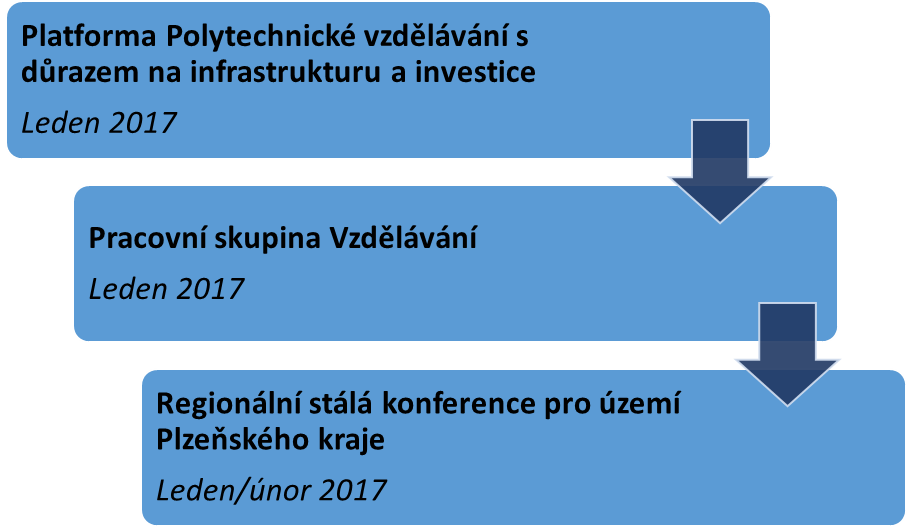 Aktualizace rámce pro podporu infrastruktury a investic (2)
Záměry podané do 32. a 33. výzvy nelze měnit
 Záměry do 56. a 57. výzvy Infrastruktura pro zájmové, neformální a celoživotní vzdělávání (bez SVL/SVL)
 Úprava některých záměrů do 66. výzvy Regionální vzdělávání (ITI)
 Záměry do 68. výzvy Komunitně vedený místní rozvoj – vzdělávání 
 Záměry do 84. a 86. výzvy Infrastruktura pro SŠ a VOŠ II (bez SVL/SVL) 
 Další aktualizace Rámce ???
6. aktuální informace o realizaci projektu srp ve vazbě na jednotlivé map v plzeňském kraji
7. prognóza vývoje žáků základních škol v plzeňském kraji
Prognóza počtu žáků na základních školáchv Plzeňském kraji
Pracovní skupina Vzdělávání
Plzeň, 24.1.2017
Cíl a východiska prognózy počtu žáků
Na základě analýzy demografických údajů a vývoje ZŠ ověřit dopad růstu počtu dětí na potřebu kapacit základních škol        v Plzeňském kraji
předpokládaly se rozdíly mezi částmi kraje v populačním vývoji
také dopad růstu počtu žáků na prostorové kapacity nebude stejný
Východiska :
trendy vývoje populace a škol v Plzeňském kraji v posledních 5-10 letech ⇨ prognóza předpokládá pokračování současných trendů
Postup:
Vývoj počtu dětí podle věku 
Dojížďka žáků z obcí do ZŠ
Změny počtů žáků během prostupu ZŠ
Indikativně potřebný počet tříd podle ročníků
Rekapitulace vývoje ZŠ v Plzeňském kraji
Prognóza počtu dětí ve věku ZŠ a žáků ZŠ v Plzeňském kraji
Počet dětí ve věku ZŠ
maximum ve školním roce 2021/22 (relativně k 2010/11)
bez migrace 54,7 tis. (+24 %)
s migrací 56,3 tis. (+28 %)
Počet žáků ZŠ
maximum ve školním roce:
2020/21 bez migrace (51,8 tis., +23 % k 2010/11)
2021/22 s migrací (52,7 tis., +25 % k 2010/11)
Prognóza počtu žáků ZŠ podle SO ORP v Plzeňském kraji
Relativně malý růst v okresech Klatovy a Domažlice
Největší růst absolutně i relativně v SO ORP Plzeň (2,2 tis., 14 %)
Prognóza počtu tříd ZŠ v Plzeňském kraji
Indikativně – citlivé na počty žáků
Proti školnímu roku 2015/16 max.:
bez migrace +112 tříd (+4,7 %)
s migrací +154 tříd (+6,4 %)
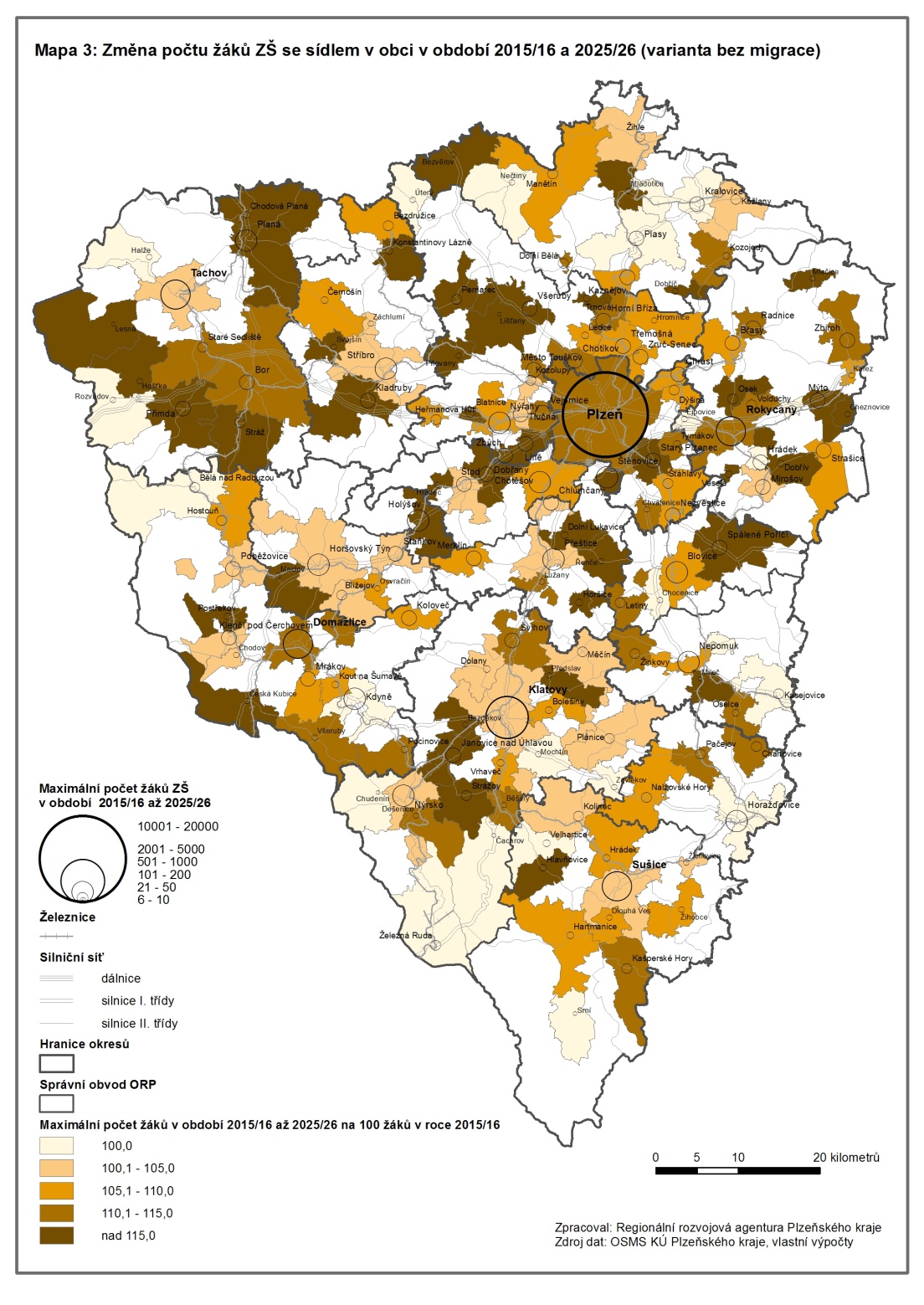 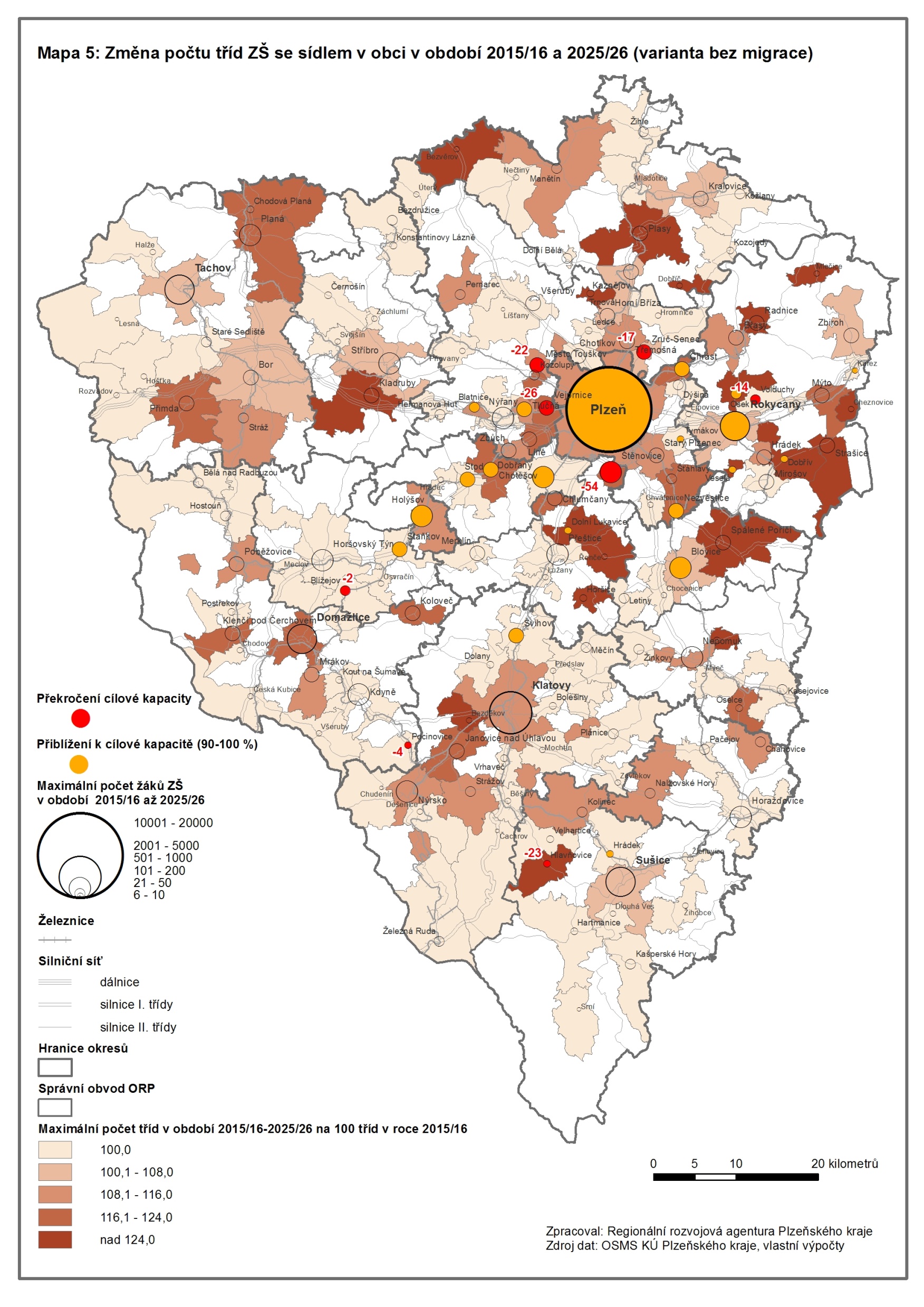 Vyhodnocení souladu prognózy za školní rok 2016/17
první školní rok potvrdil velmi dobrý soulad prognózy se skutečným vývojem
Plzeňský kraj
skutečný počet žáků i tříd mírně převyšuje prognózu
Plzeň
skutečný počet žáků mírně převyšuje prognózu
skutečný počet tříd za prognózou mírně zaostává
Možnosti využití výsledků prognózy
Příprava Místních akčních plánů
Podklad pro přípravu rozšiřování kapacit ZŠ
prognóza pouze indikuje možné kapacitní problémy
Doporučený postup
porovnání indikativních výsledků prognózy se skutečnými prostorovými možnostmi škol v lokalitě/území
předběžné zhodnocení výsledků prognózy v lokalitě/území   (zejm. porovnání počtů žáků v ročnících s limitními počty ve třídě)
zpracování „záměru rozvoje vzdělávání“ s upřesněnou prognózou pro danou lokalitu/území, např.: 
migrace ve vazbě na plánovanou výstavbu
spád do ZŠ – vliv očekávaného vývoje okolních škol
počty žáků ve třídách apod.
Děkuji za pozornost.
Ing. Pavel Beneš (benes@rra-pk.cz)


		   Regionální rozvojová agentura
		   Plzeňského kraje, o.p.s.
		   Riegrova 1, Plzeň
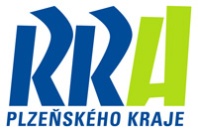 8. Diskuse, různé
Děkujeme za pozornost!
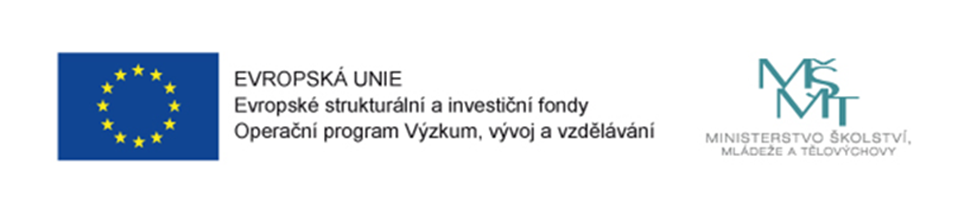